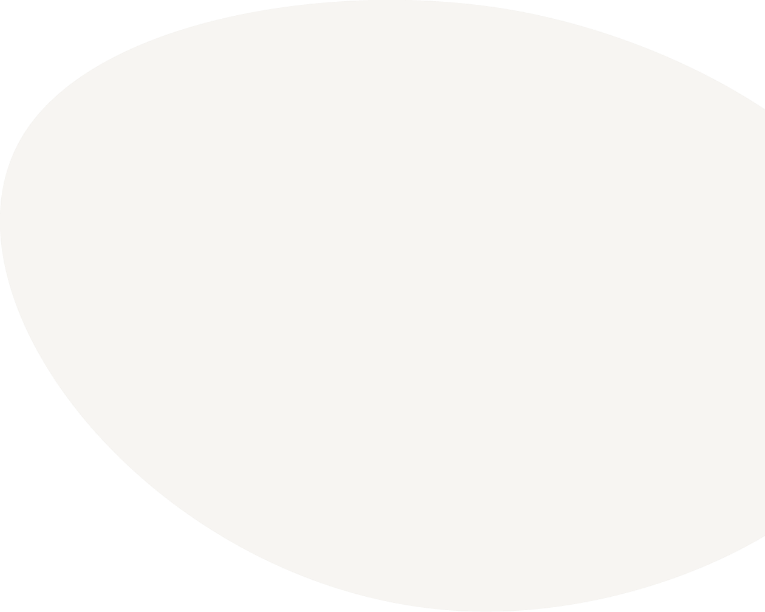 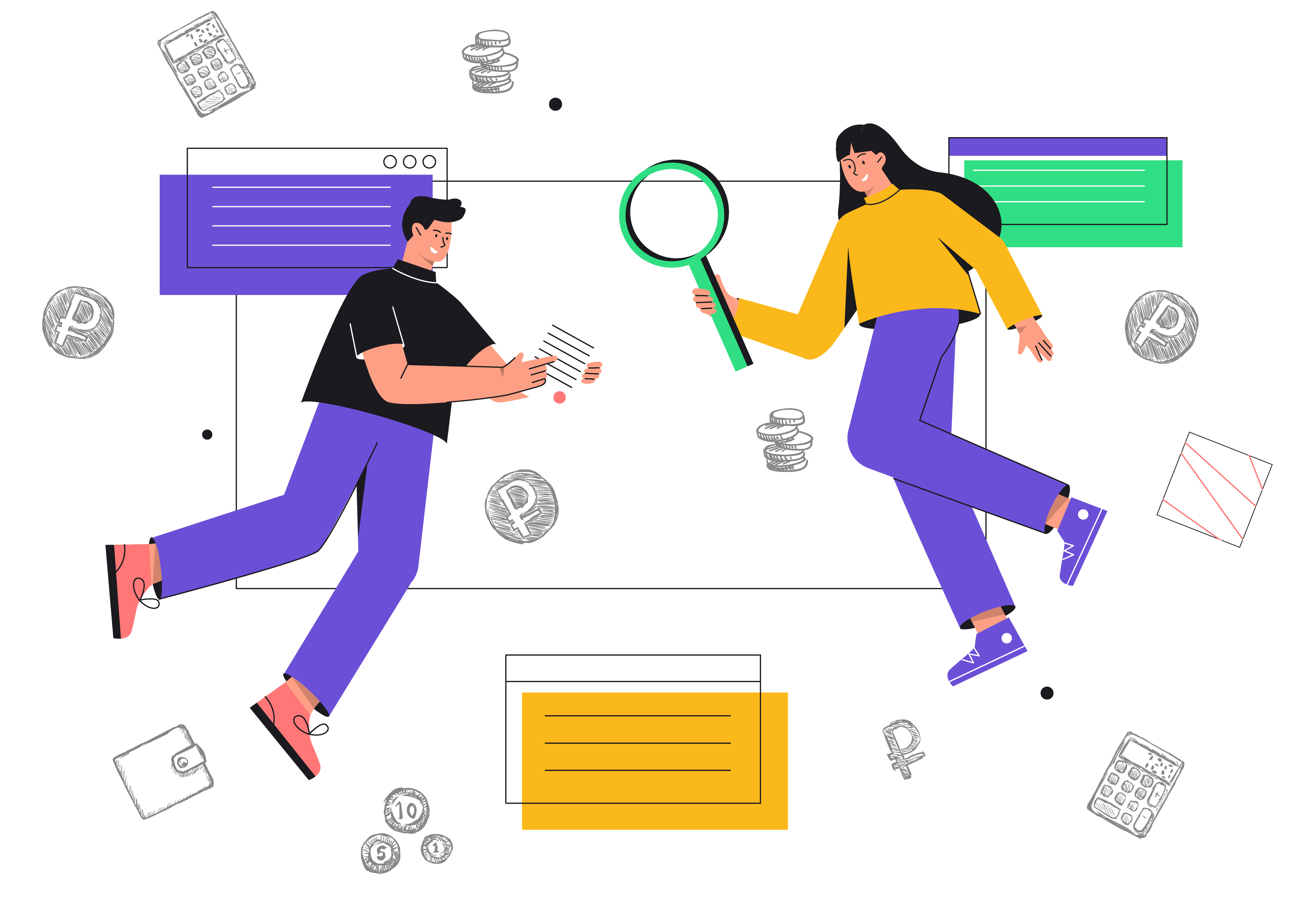 Финансовая грамотность в системе образования
ФИО выступающего
Август 2022
[Speaker Notes: Финансовая грамотность – одно из ключевых направлений деятельности Банка России, которое закреплено законодательно. В апреле 2020 года в Федеральный закон от 10.07.2002 № 86-ФЗ «О центральном банке Российской Федерации (Банке России)» были внесены изменения, наделяющие его полномочиями в области повышения финансовой грамотности населения и субъектов малого и среднего предпринимательства (МСП), обеспечения доступности финансовых услуг.
 
Утвержденные стратегические документы:
Стратегия повышения финансовой грамотности в Российской Федерации на 2017-2023 годы и План мероприятий («дорожная карта») Министерства финансов Российской Федерации и Центрального банка Российской Федерации по реализации Стратегии; 

На региональном уровне утверждены:
Региональные программы по повышению финансовой грамотности населения и планы по их реализации.

Обучающиеся образовательных организаций составляют потенциал развития России. В Стратегии повышения финансовой грамотности в Российской Федерации на 2017-2023 годы обучающиеся выделены в качестве одной из приоритетных целевых групп населения.]
Федеральные государственные образовательные стандарты
2
ФГОС – обязательные требования к основным образовательным программам,реализуемым в образовательных учреждениях
С 1 сентября 2022 года преподавание финансовой грамотности станет обязательнымдля обучающихся 1–9 классов
Школы
Колледжи и техникумы
Вузы
Включена универсальная компетенцияпо финансовой грамотности «Экономическая культура, в т.ч. финансовая грамотность»
Темы по финансовой грамотности 
присутствуют в следующих предметах:
Введена общая компетенция по финансовой грамотности
Окружающий мир
Математика
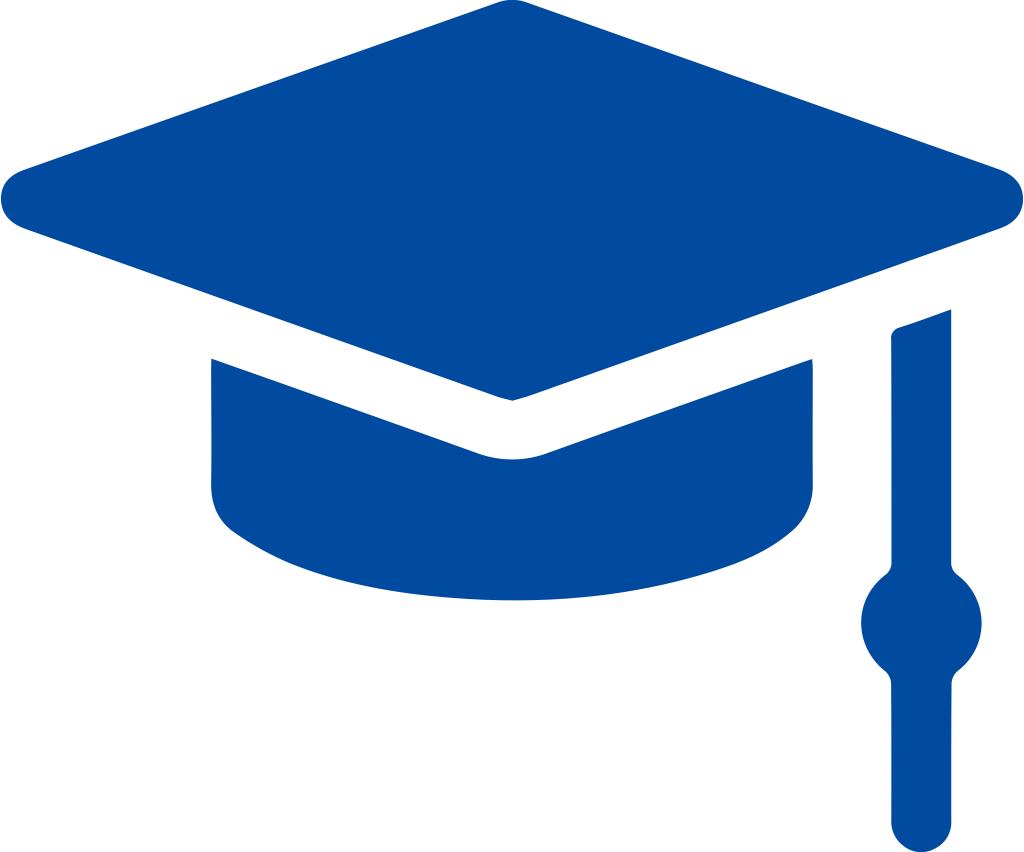 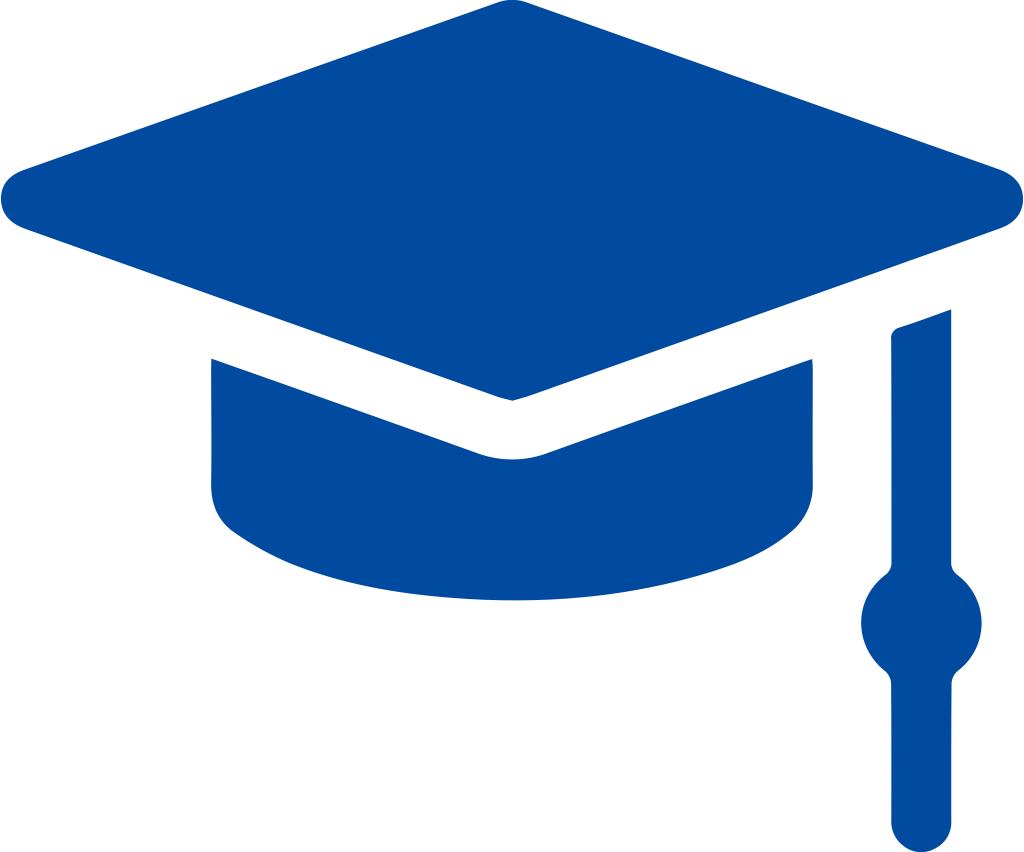 Обществознание
Алгебра
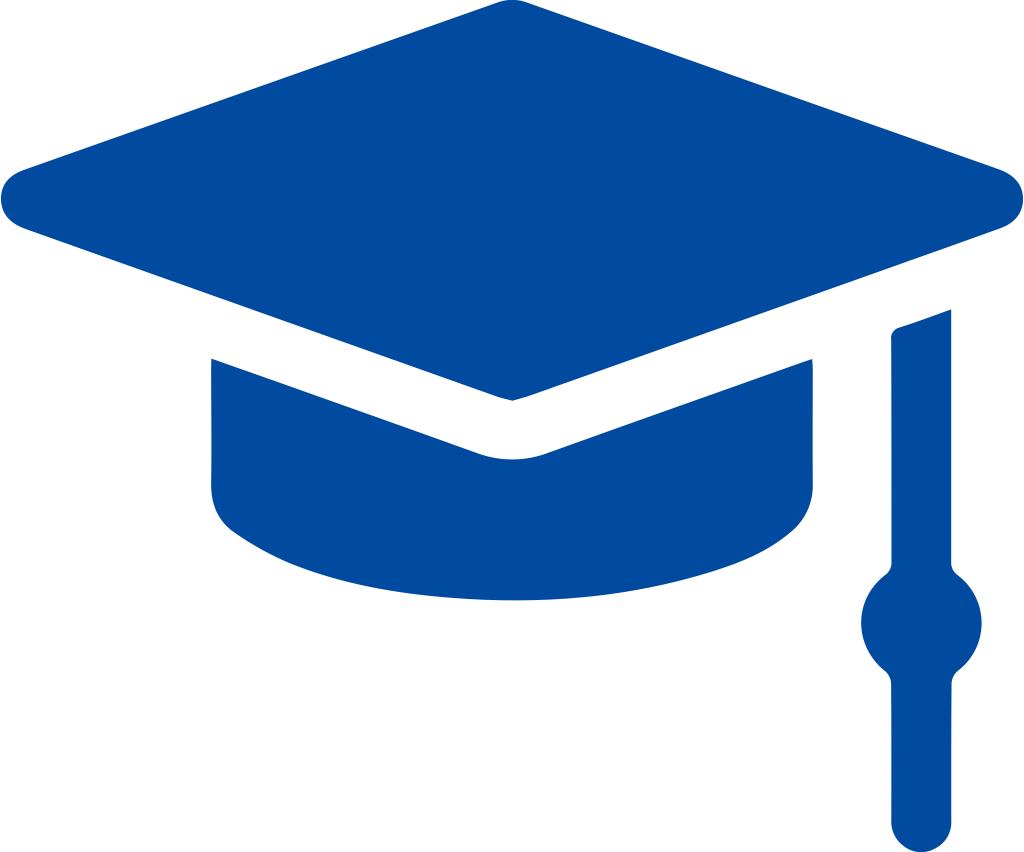 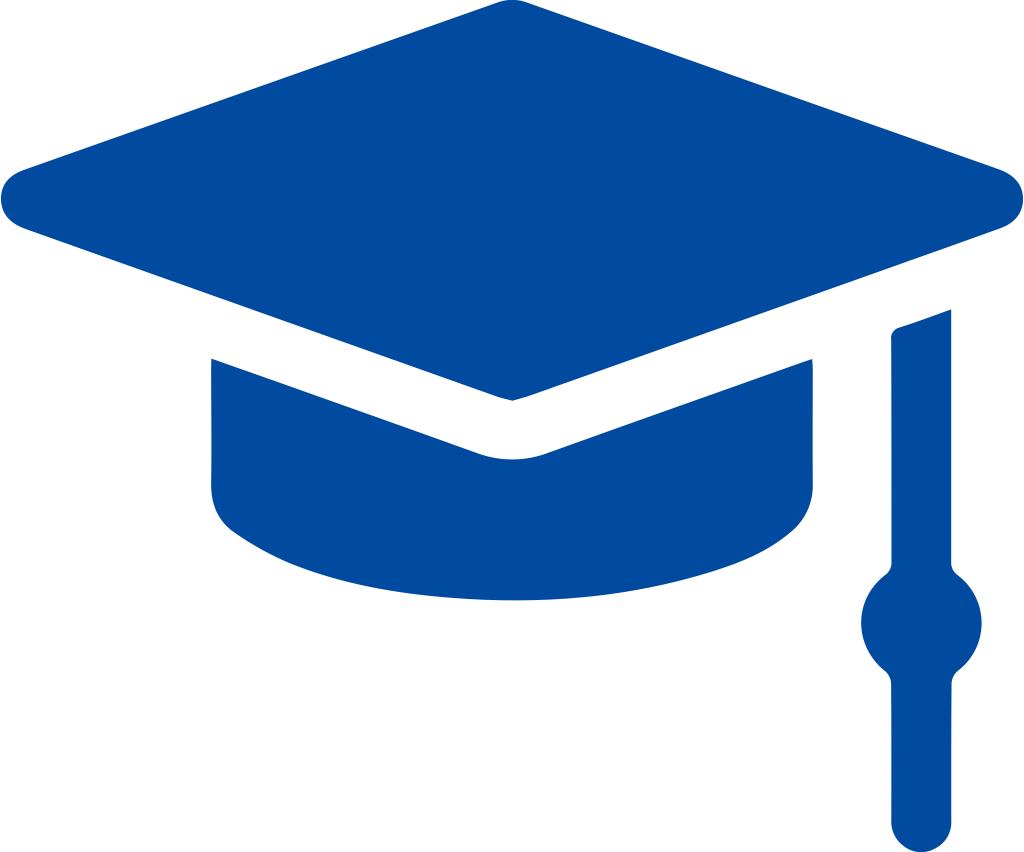 География
Информатика
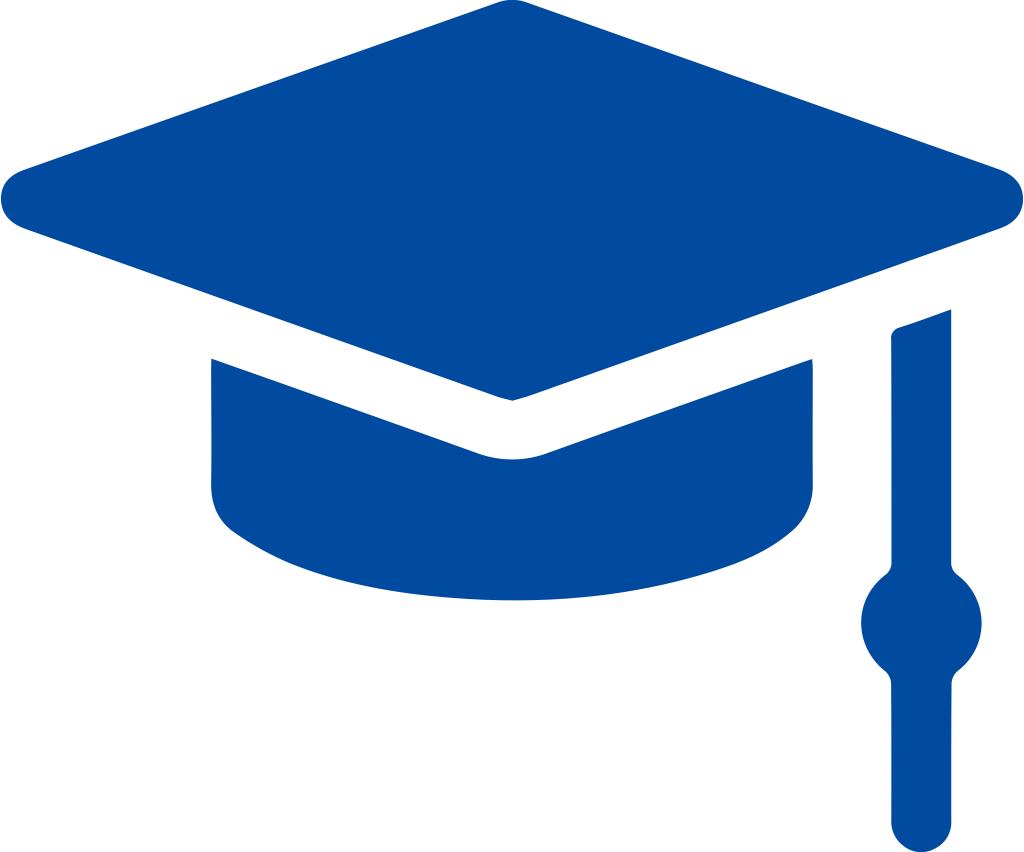 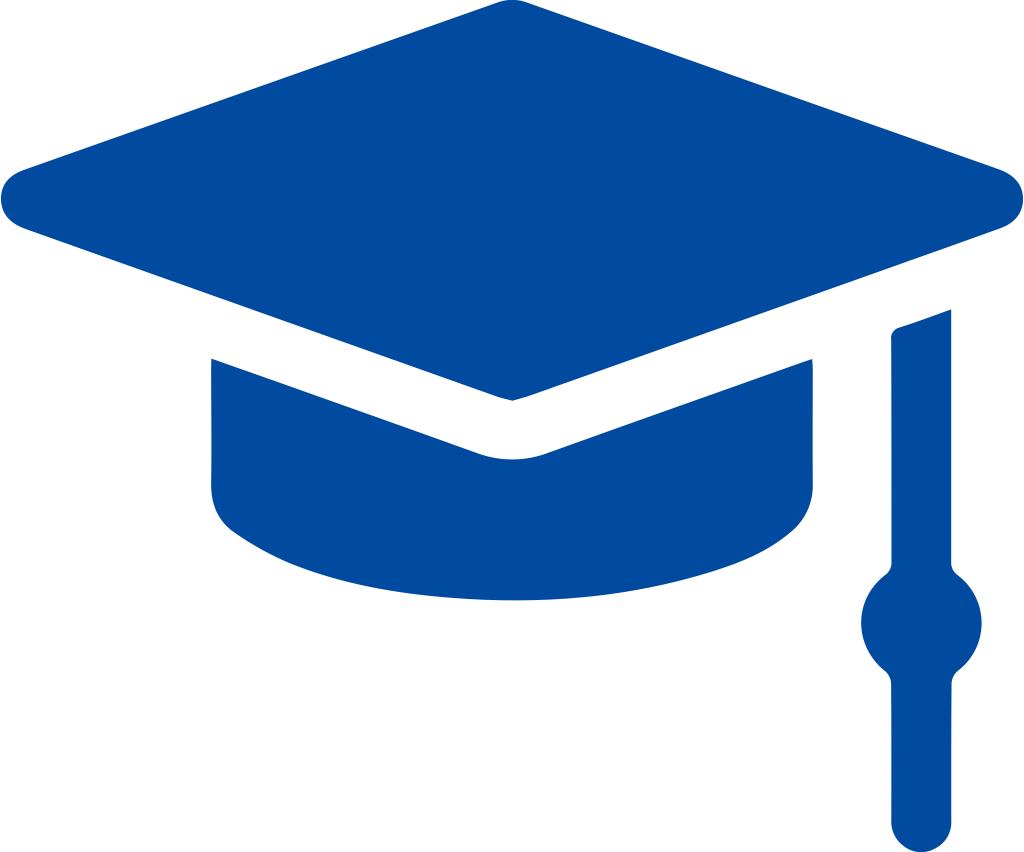 [Speaker Notes: Важнейшая задача – создание необходимых условий для включения фг в образовательный процесс: разработка нормативной базы, методических материалов и организация повышения квалификации педагогов.

Так как основой реализации образовательного процесса являются Федеральные государственные образовательные стандарты (ФГОС), первоочередной целью Банка России было оказать содействие внедрению элементов финансовой грамотности во ФГОС и примерную основную образовательную программу (ПООП) и в этом вопросе удалось достичь заметных успехов. 

Общее образование: Разработанные по инициативе Банка России предложения по включению разделов по финансовой грамотности включены во ФГОС начального («Математика», «Технология», «Окружающий мир») и основного («Математика», «Обществознание», «География» и «Информатика») общего образования. Предметные области по финансовой грамотности включены во ФГОС среднего общего образования в предмете «Экономика» для социально–экономического профиля. Ряд вопросов по финансовой грамотности уже есть в ЕГЭ и ОГЭ по Обществознанию.

СПО: Во ФГОС СПО утверждена общая компетенция № 11 с формулировкой: «Использовать знания по финансовой грамотности, планировать предпринимательскую деятельность в профессиональной сфере».

ВО: Банком России совместно с Минобрнауки России и Минфином России во ФГОС ВО третьего поколения включена универсальная компетенция «Экономическая культура, в том числе финансовая грамотность» с наименованием УК № 10. «Способен принимать обоснованные экономические решения в различных областях жизнедеятельности».

Таким образом, для внедрения элементов финансовой грамотности в программы всех уровней образования имеются достаточные основания. Данную работу можно проводить как в рамках отдельного курса, так и в интеграции с другими предметами и дисциплинами, а также в рамках дополнительного образования.]
Интеграция финансовой грамотности во ФГОС
3
1-4 классы
5-9 классы
Начальное общее образование
Основное общее образование
Использование начальных математических знаний в повседневных ситуациях для описания и объяснения окружающих предметов, в том числе в сфере личных и семейных финансов
Формирование навыков здорового и безопасного образа жизни на основе выполнения правил безопасного поведения в окружающей среде, в том числе знаний о небезопасности разглашения личной и финансовой информации при общении с людьми вне семьи, в сети Интернет
Освоение знаний, компетенций, необходимых как для жизни в современном обществе, так и для успешного обучения на следующем уровне образования, а также в течение жизни
Формирование функциональной грамотности обучающихся (способность решать учебные задачи и жизненные проблемные ситуации на основе сформированных предметных, метапредметных и универсальных способов деятельности)
в состав универсальных учебных действий («формирование знаний и навыков в области финансовой грамотности…»)
в предметные результаты общеобразовательных предметов: обществознание, математика, география, информатика
П. 4
Математика
П. 35.2
Окружающий мир
Финансовая грамотность включена:
П. 32.2
[Speaker Notes: Акценты новых ФГОС для начального и основного общего образования]
Предметные результаты основного общего образования (5-9 классы)
4
Обществознание
География
Математика
умение решать задачи разных типов (в том числе на проценты, доли и части, движение, работу, цену товаров и стоимость покупок и услуг, налоги, задачи из области управления личными и семейными финансами); умение составлять выражения, уравнения, неравенства и системы по условию задачи, исследовать полученное решение и оценивать правдоподобность полученных результатов;
умение решать практические задачи геоэкологического содержания для определения качества окружающей среды своей местности, путей ее сохранения и улучшения, задачи в сфере экономической географии для определения качества жизни человека, семьи и финансового благополучия
приобретение опыта использования полученных знаний, включая основы финансовой грамотности, в практической (включая выполнение проектов индивидуально и в группе) деятельности, в повседневной жизни для реализации и защиты прав человека и гражданина, прав потребителя (в том числе потребителя финансовых услуг) и осознанного выполнения гражданских обязанностей; для анализа потребления домашнего хозяйства; для составления личного финансового плана…
П. 45.5.1.
П. 45.5.2.
П. 45.6.2.
П. 45.6.3.
базовый и углубленный уровни
[Speaker Notes: Предметные результаты]
Основной посыл новых ФГОС общего образования - ориентир на применение в практической жизни, в собственном поведении личности
5
выстраивание личного финансового поведения
освоение моделей рационального финансового поведения
выстраивание поведения в типичных жизненных ситуациях, связанных с финансовыми вопросами
учет возможных альтернатив при принятии решения
Финансовая грамотность в школе: что в фокусе
6
В помощь педагогу для подготовки уроков рекомендуем
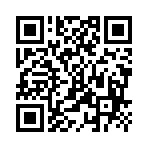 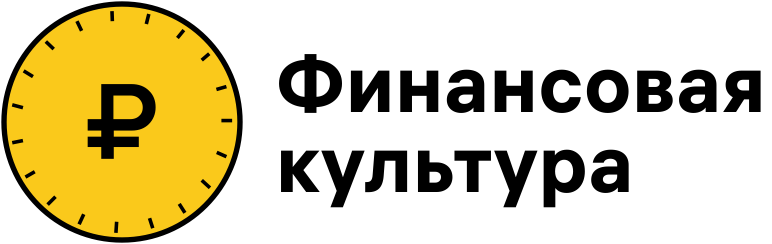 раздел «Преподавательская»
Типичные финансовые вопросы (проблемы) из жизни человека
Персональные решения в конкретной финансовой ситуации с учетом возможности выбора альтернатив
fincult.info/teaching
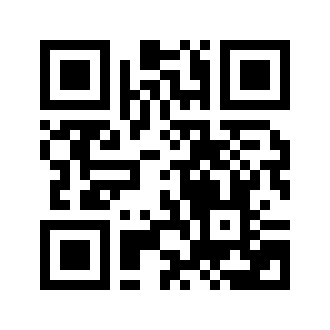 Реестр примерных основных общеобразовательных программ Минпросвещения России
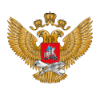 fgosreestr.ru
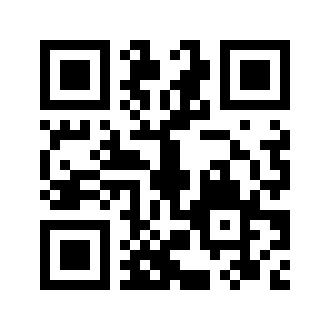 Банк комплексных разноуровневых контекстных заданий по финансовой грамотности для 5-9 классов
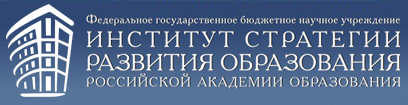 skiv.instrao.ru
Цифровизация образовательных материалов
7
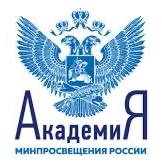 Пункт 1.10
Базовый элемент глобального сервиса
Координатор разработки содержательной части - Академия Минпросвещения
Полный школьный курс уроков, информационно-образовательная среда, объединяющая ученика, учителя и родителя
С февраля 2022 года beta-версия доступна в 15 пилотных регионах России
ДК по реализации Стратегии 
повышения финансовой грамотности
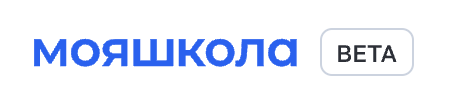 2021
2022
Математика 7-9 класс
Математика 5-6 класс
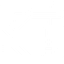 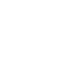 Совместно с руководителем авторского коллектива переданы и приняты для загрузки 19 сценариев уроков
Переданы и приняты для загрузки 15 сценариев уроков
2022
3–4 класс
2022
6–11 класс
Обществознание
Окружающий мир
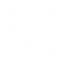 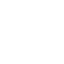 Подготовлены и переданы 28 сценариев уроков
Подготовлены и переданы 10 сценариев уроков
[Speaker Notes: Новые реалии диктуют новые подходы, система образования – не исключение. Цифровой образовательный контент становится неотъемлемой частью образовательного процесса. 
В рамках реализации Стратегии повышения финансовой грамотности Банком России совместно с Минпросвещения России, Академией Минпросвещения России и другими заинтересованными участниками реализации Стратегии ведут работу по включению финансовой грамотности в цифровую образовательную платформу Минпросвещения России ФГИС «Моя школа».
Уже сейчас подготовлено более 70 сценариев уроков (одобренных авторами учебных предметов и разработчиками платформы). Данную работу планируется продолжать. Также перед нами стоит задача по созданию самостоятельного курса по финансовой грамотности.]
8
Учебно-методические материалы для педагогов и обучающихся всех уровней образования
Примерная парциальная образовательная программа дошкольного образования, сборники методических и демонстрационных материалов
Методические рекомендации по включению основ финансовой грамотности в образовательные программы общего, среднего профессионального и высшего образования
УМК для начальной школы
УМК для высшего образования
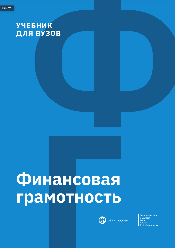 [Speaker Notes: Банк России в тесном взаимодействии с Минпросвещения России, ведущими вузами и экспертами-методологами разработал ряд методических материалов, структуру курса, тематическое планирование с почасовой разбивкой по темам и учебно-методические пособия. Все разработки готовы к использованию и предусматривают последовательное изучение основ финансовой грамотности от простого (ДОО) к сложному (ВУЗы), постепенное накапливание знаний. 
Материалы находятся в открытом доступе на информационном портале Банка России fincult.info в разделе «Преподавательская», например:
Учебно-методический комплекс «Введение в финансовую грамотность» для учащихся начальной школы;
Методические материалы;
Сборники задач для детей дошкольного возраста;]
УМК «Финансовая грамотность» для высшего образования
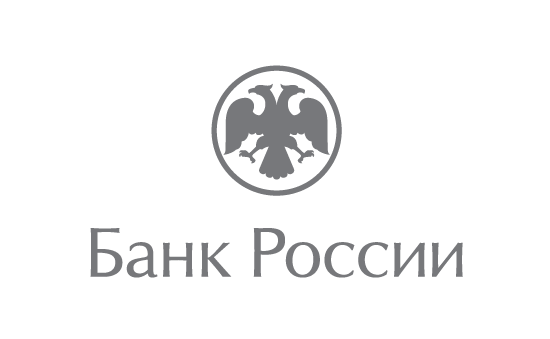 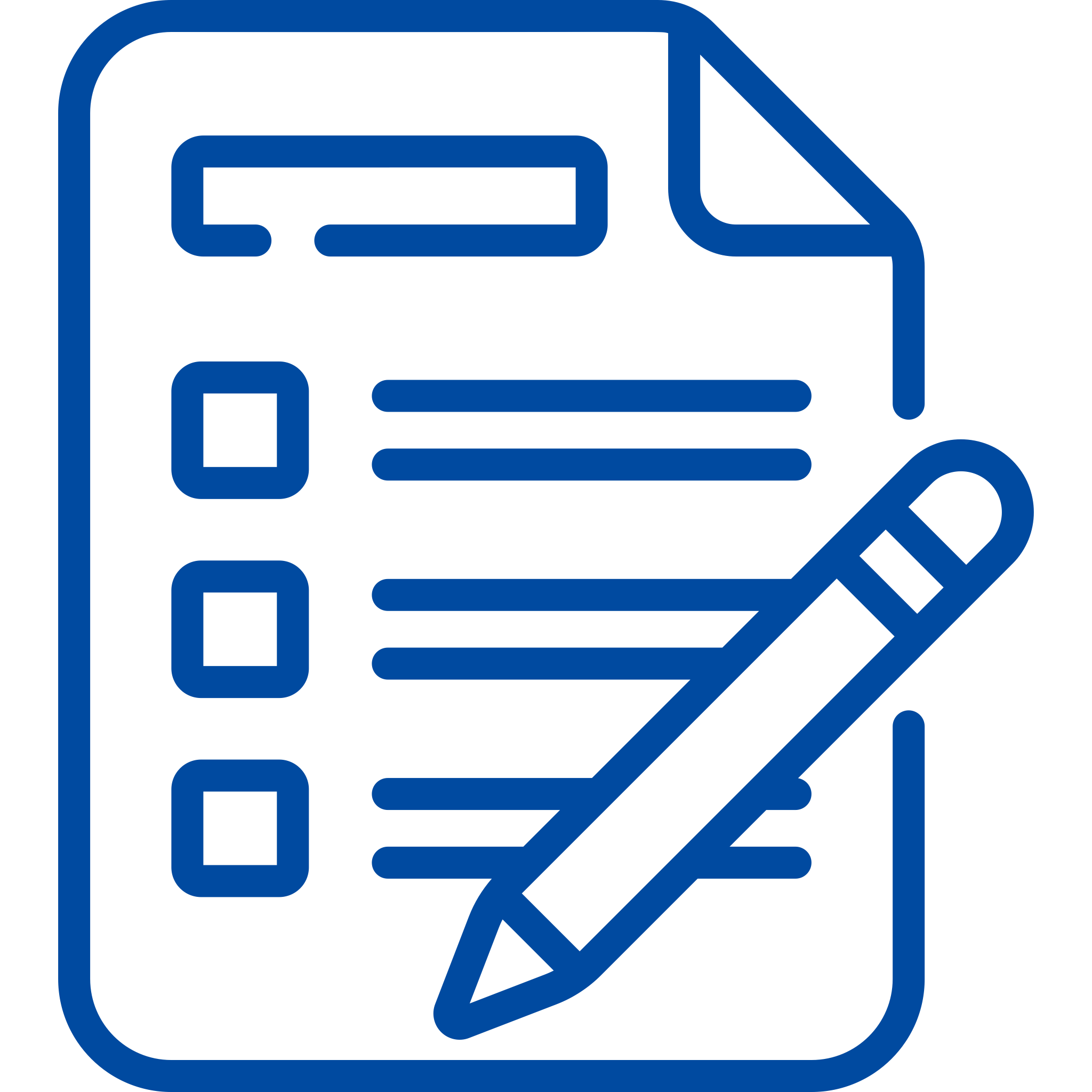 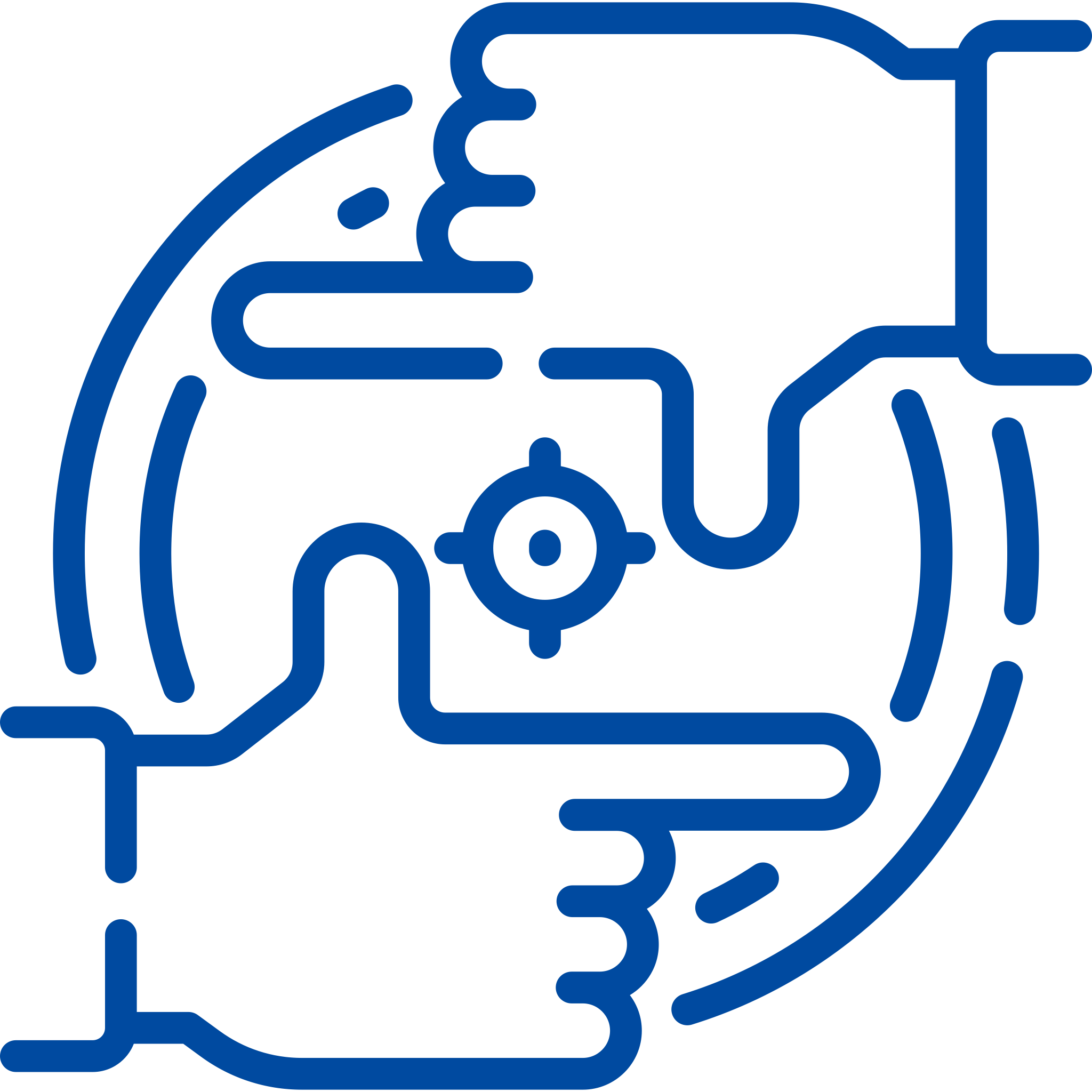 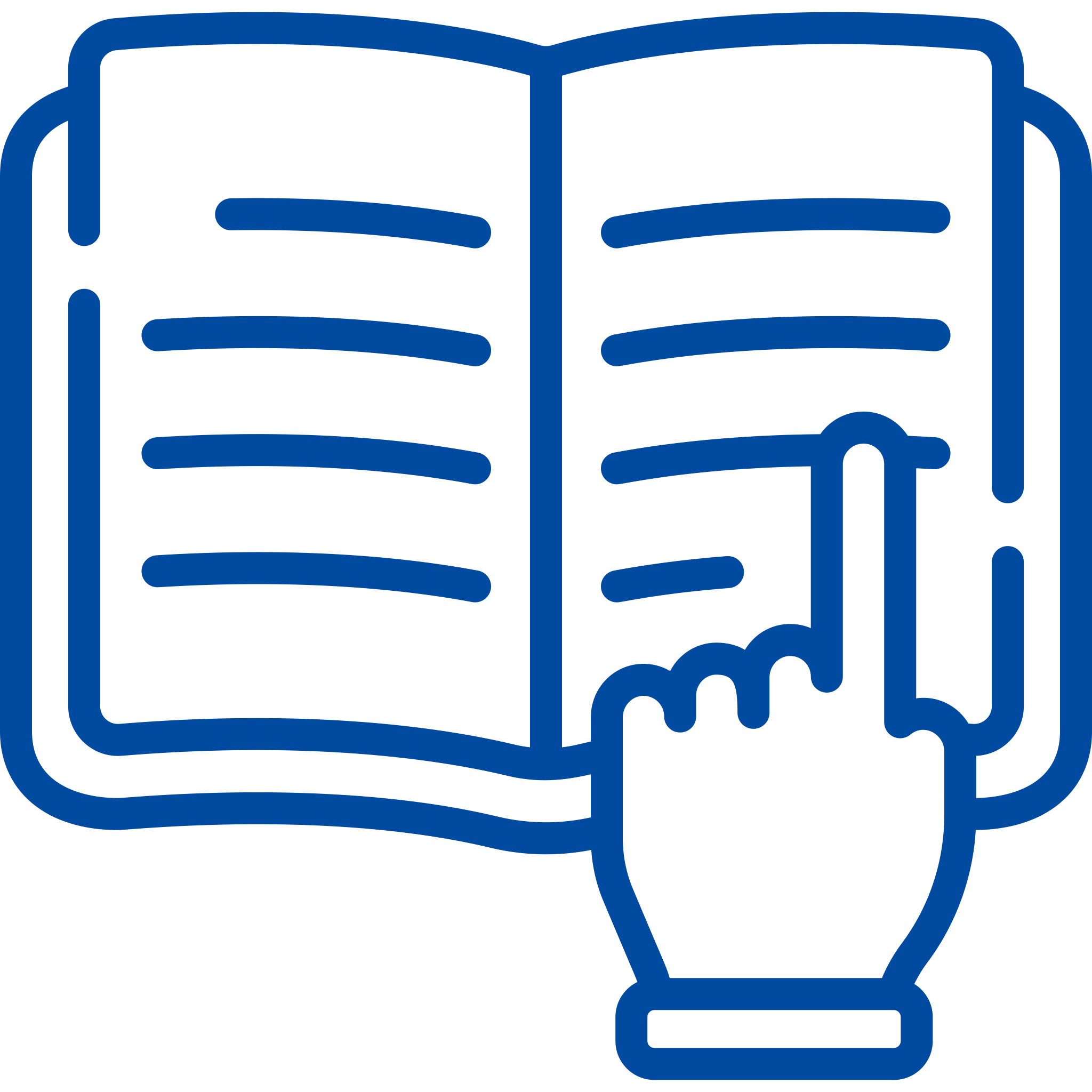 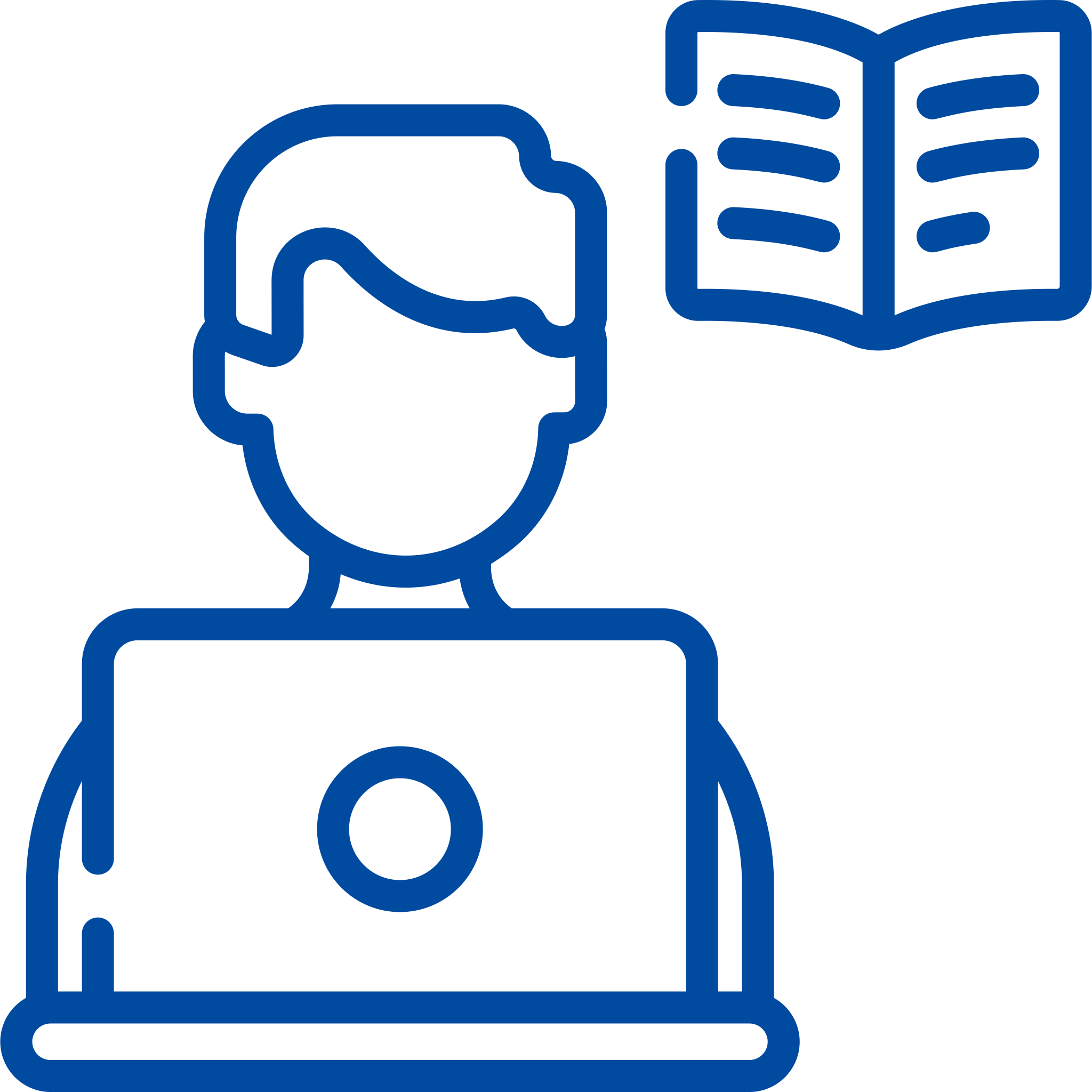 Практические
задания
Тесты
Кейсы
Методология
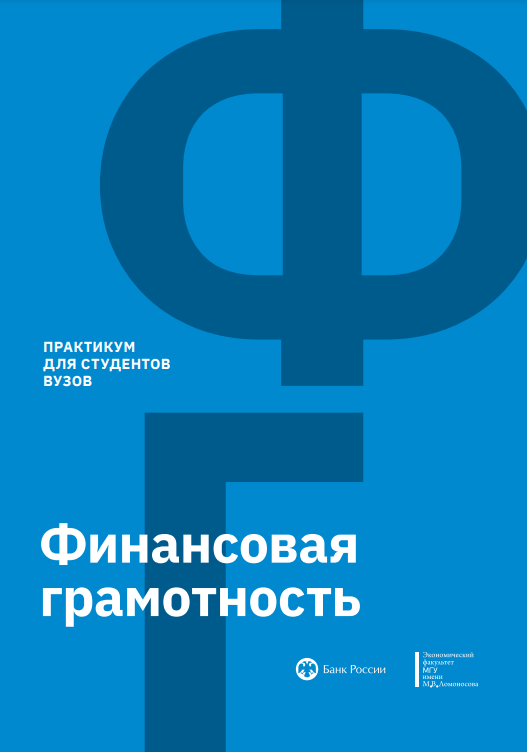 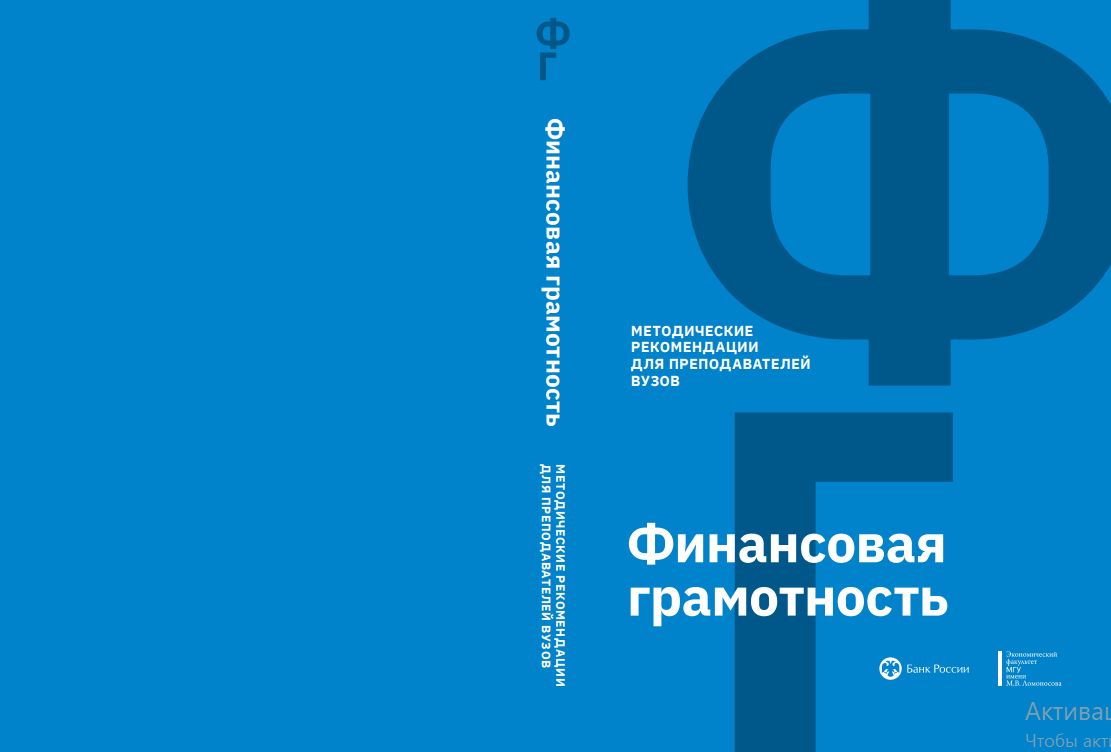 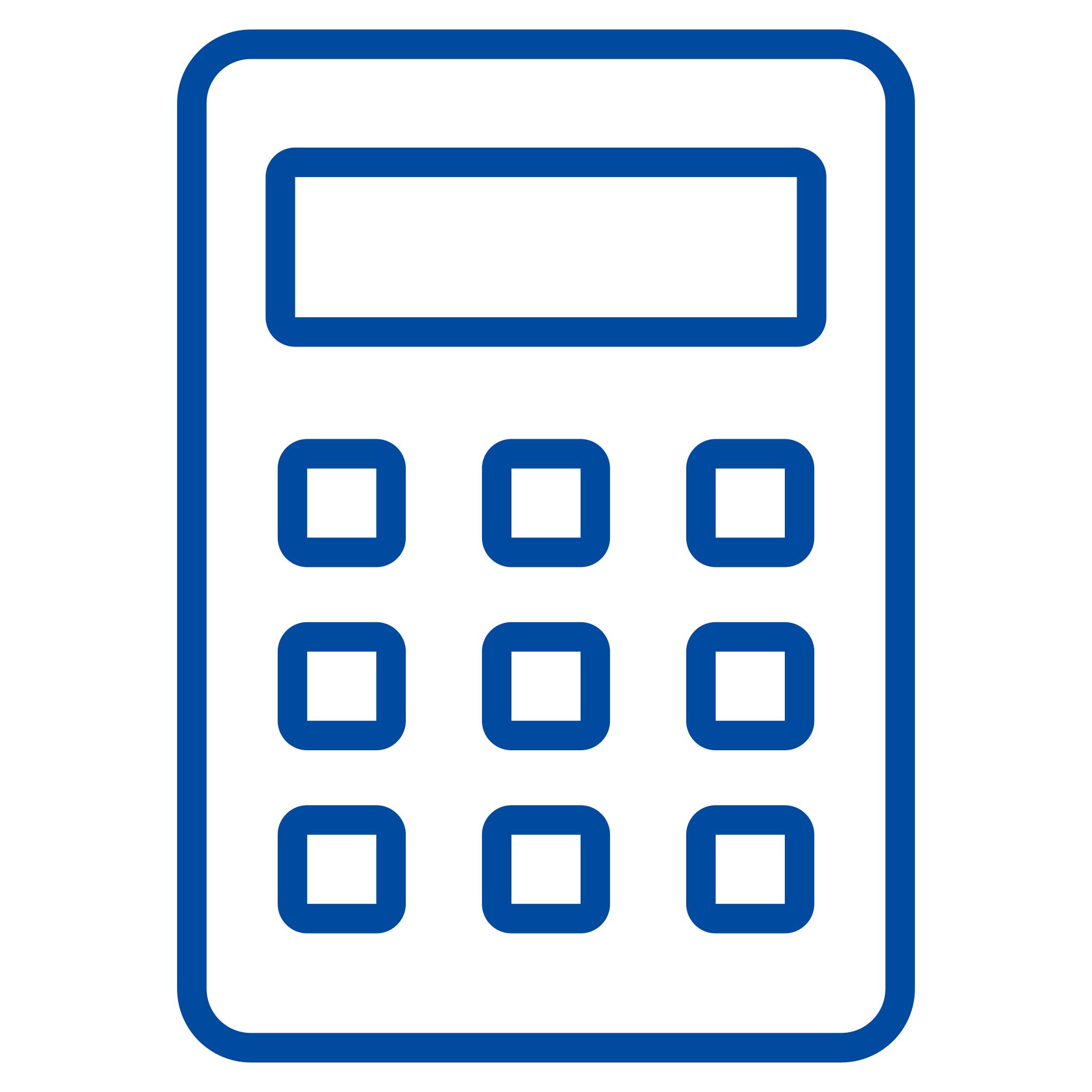 ?
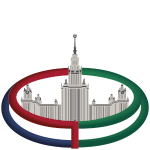 Расчетныезадачи
Открытыевопросы
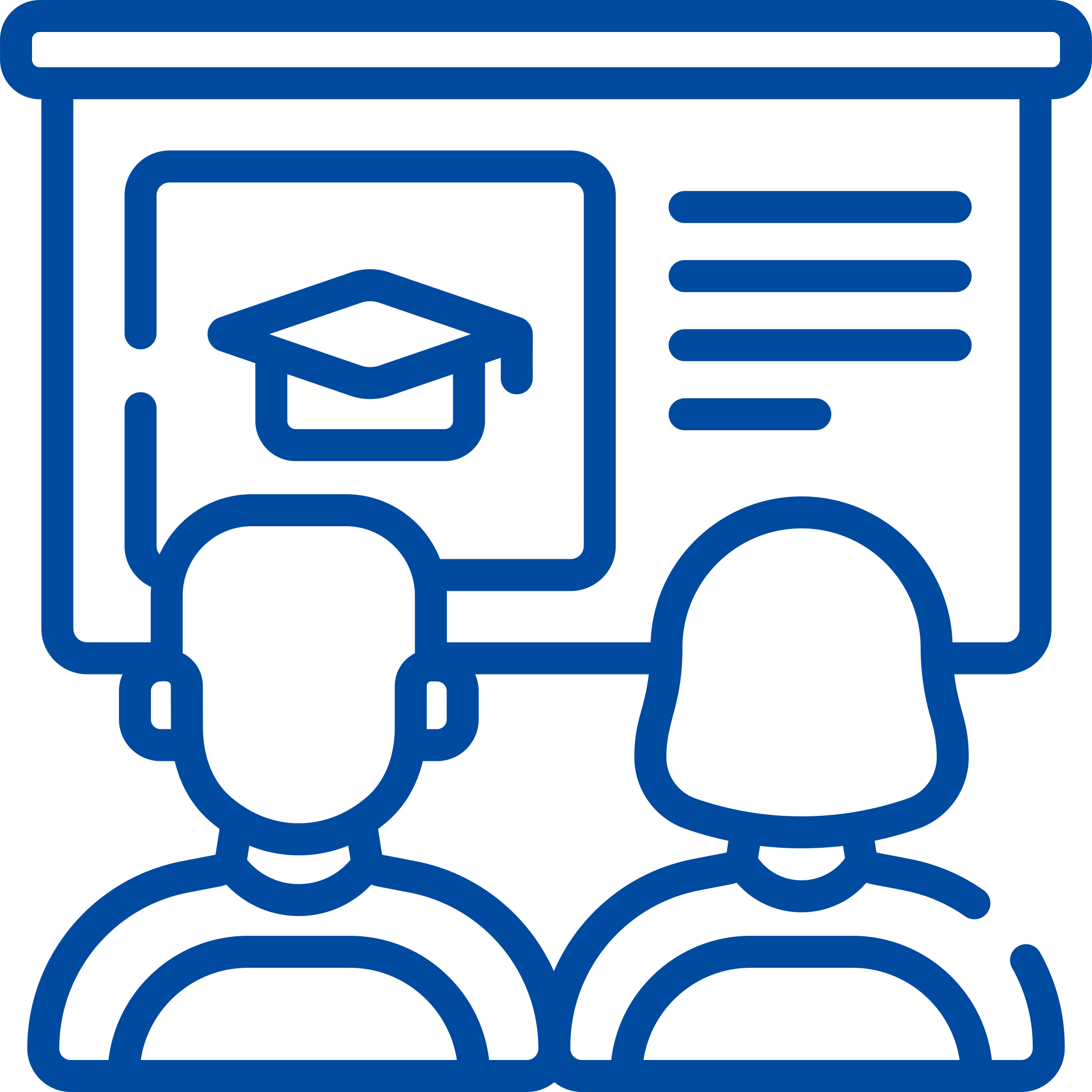 Экономический факультет МГУ им. М.В. Ломоносова
Рекомендации по организации занятий
[Speaker Notes: Отдельно хотелось бы остановиться на УМК для системы высшего образования, который разработан по заказу Банка России авторским коллективом экономического факультета МГУ имени Ломоносова. 
В учебнике студенты найдут ответы на наиболее важные и актуальные вопросы по финансовым темам: о кредитах и депозитах, страховании, пенсионном обеспечении, финансовой безопасности и платежных картах. Специальные разделы посвящены возможностям и рискам начинающих инвесторов и предпринимателей, финансовым инструментам для создания и развития собственного бизнеса и мерам государственной поддержки предпринимательства.
Методические рекомендации содержат советы по организации обучения, формам подачи материала и примерную рабочую программу.
Свободно скачать комплект можно на сайте «Финансовая культура».  Также к началу учебного около 200 вузов-партнеров Банка России получат комплекты УМК для использования в образовательном процессе.]
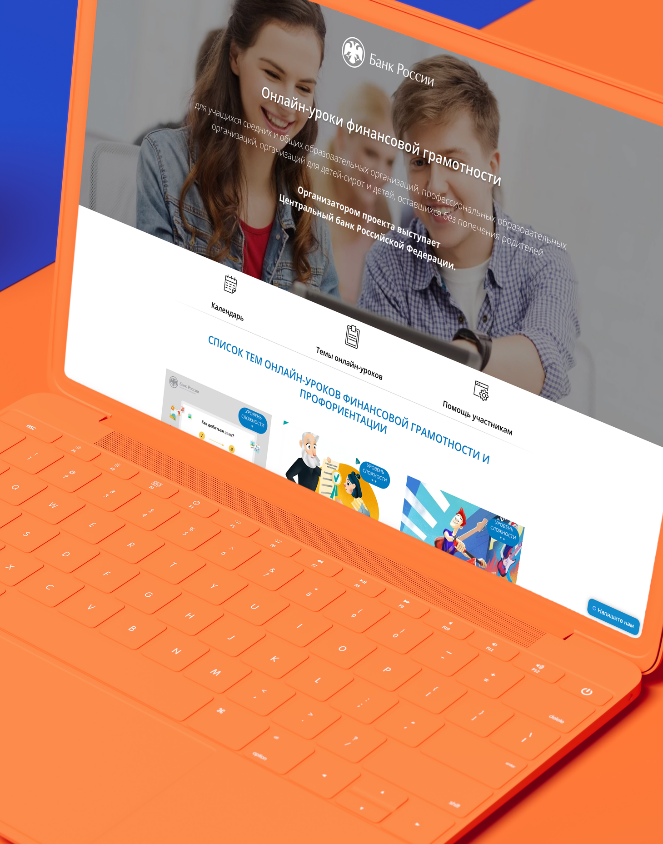 Онлайн-уроки
10
ДоступностьПодключиться могут школьники на территории всей страны, от Калининграда до Петропавловска-Камчатского 
ИнтеграцияТемы соответствуют учебникам по финансовой грамотности, что позволяет легко встраивать ихв школьную программу
Живые коммуникацииВозможность задать вопрос и получить ответыв прямом эфире
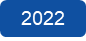 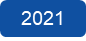 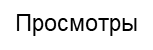 Просмотры
2,5 млн
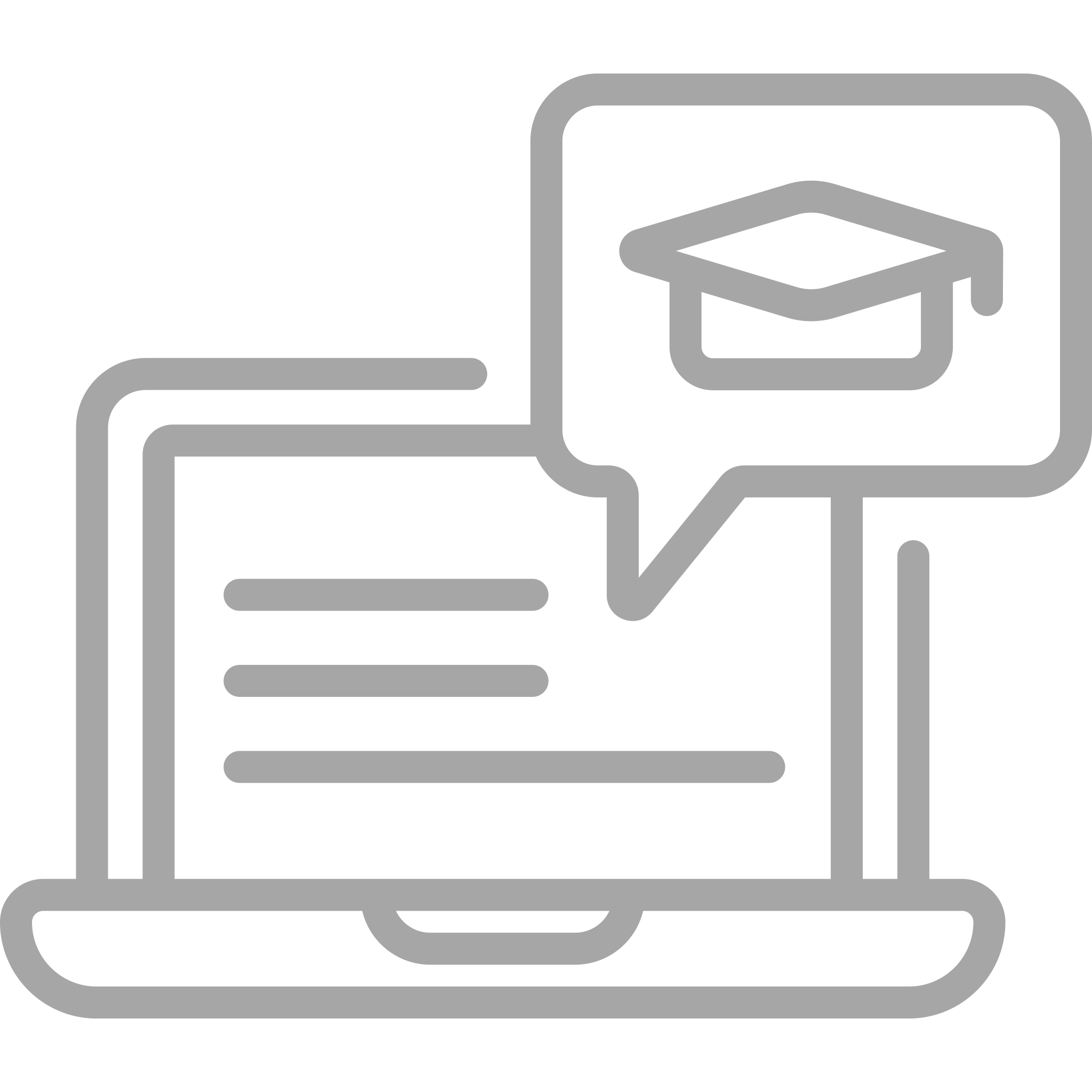 4,7 млн
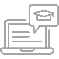 [Speaker Notes: Онлайн-уроки финансовой грамотности. 
Охваты 2021 года – 4,7 млн. просмотров и весенняя сессия 2022 года – 2,5 млн. 

Как принять участие?
Принять участие в онлайн-уроках могут все образовательные организации, имеющие доступ в Интернет, компьютер, устройство для вывода изображения на экран (проектор, интерактивная доска и т.п.) и звука.
Выбрать тему, дату и  время урока на сайте http://dni-fg.ru.
Подать заявку для предварительной регистрации.
Принять участие в онлайн-уроке, накануне проверить оборудование.]
Информационные каналы Банка России
11
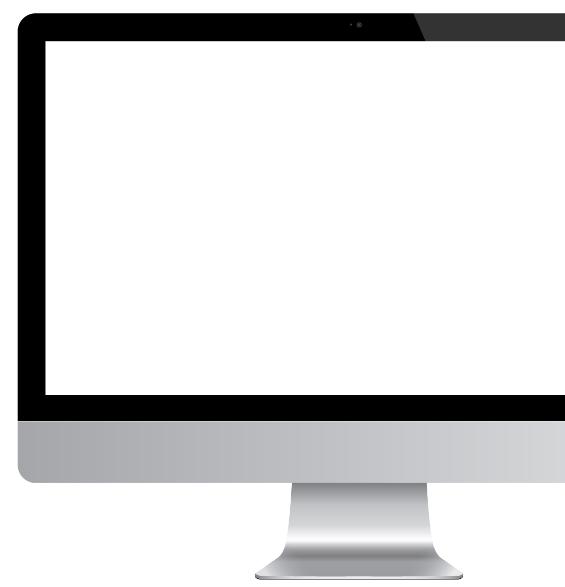 Портал «Финансовая культура»:
Статьи о финансахАктуальная информация простым языком в доступной форме
ПреподавательскаяУчебно-методические материалы для педагогов, обучающихся и их родителей
Грабли Учимся на чужих ошибках (каталог мошеннических схем)
Telegram-канал Банка России 
Оперативная информация о последних изменениях
Мобильное приложение ЦБ онлайн
Канал для обращений граждан
1 млн
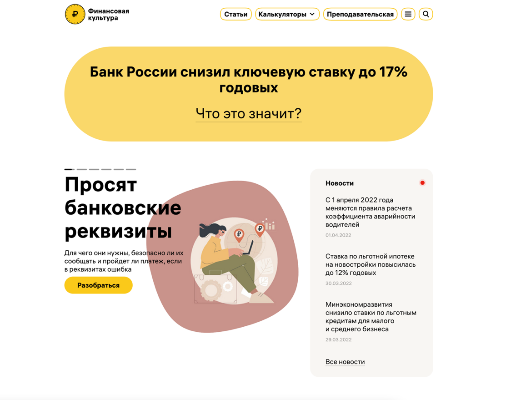 Уникальных посетителей портала «Финансовая культура» в месяц
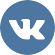 267 тыс.
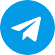 Подписчиков в соцсетях совокупно
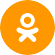 > 1 млн
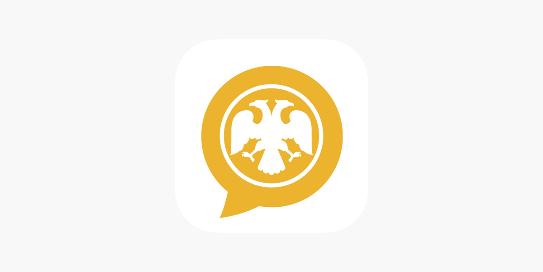 Сессий в 1-м полугодии 2022
[Speaker Notes: Верните предыдущий слайд]
Комьюнити в соцсети «ВКонтакте»
12
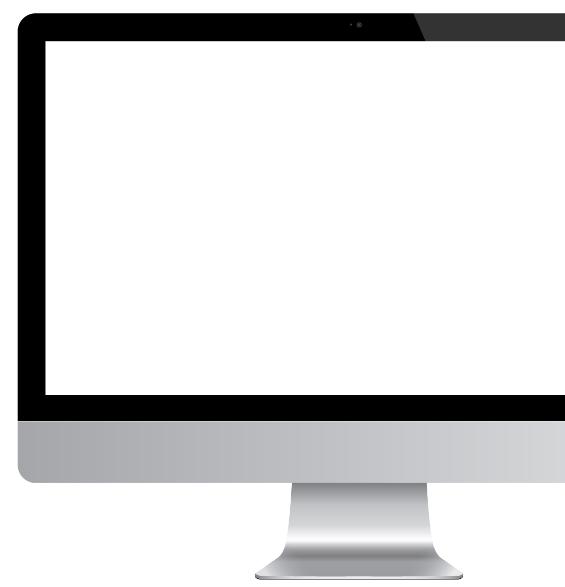 Размещаем готовые кейсы, которые можно использовать во время уроков и лекций, на школьных площадках и в летнем лагере
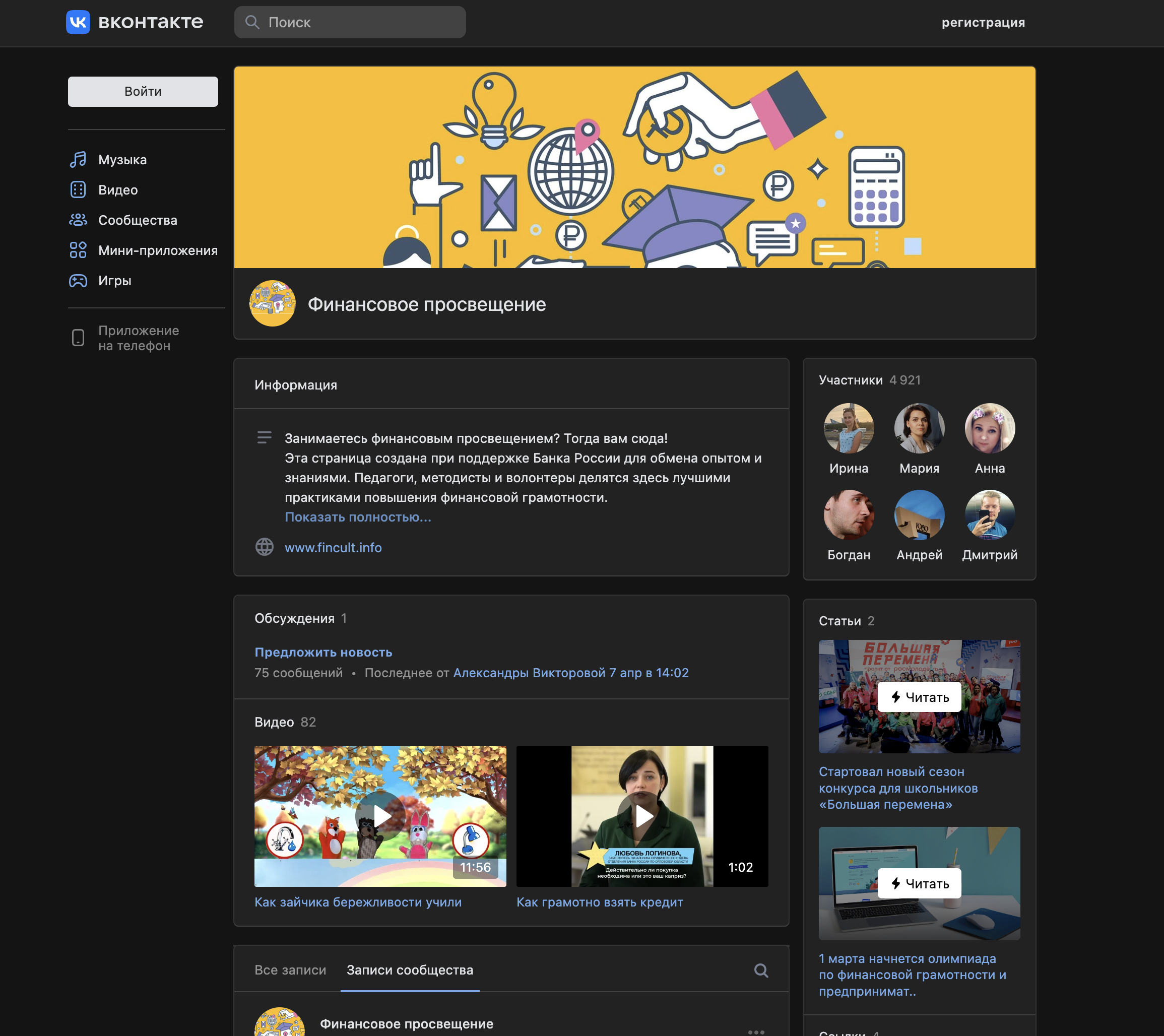 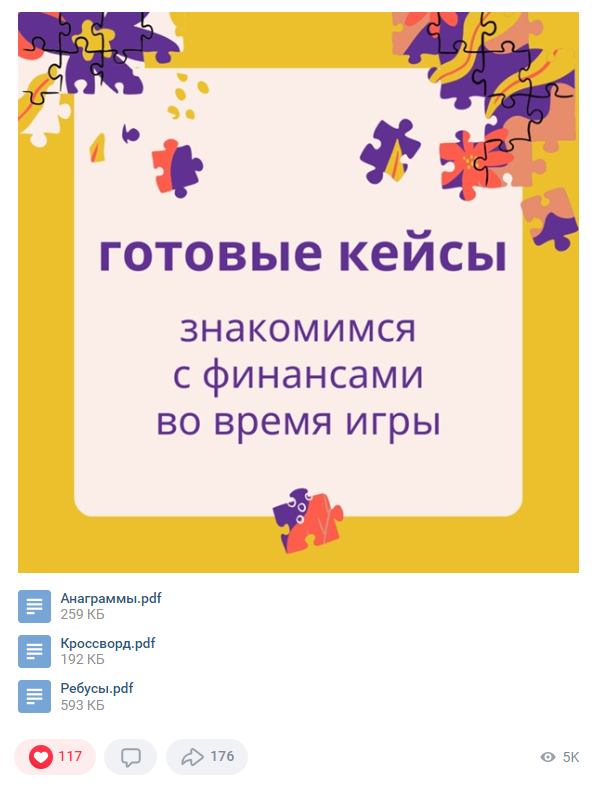 образовательные кейсы для детей (викторины, ребусы, анаграммы)
учебно-методические комплекты
записи полезных вебинаров
анонсы мероприятий и конкурсов
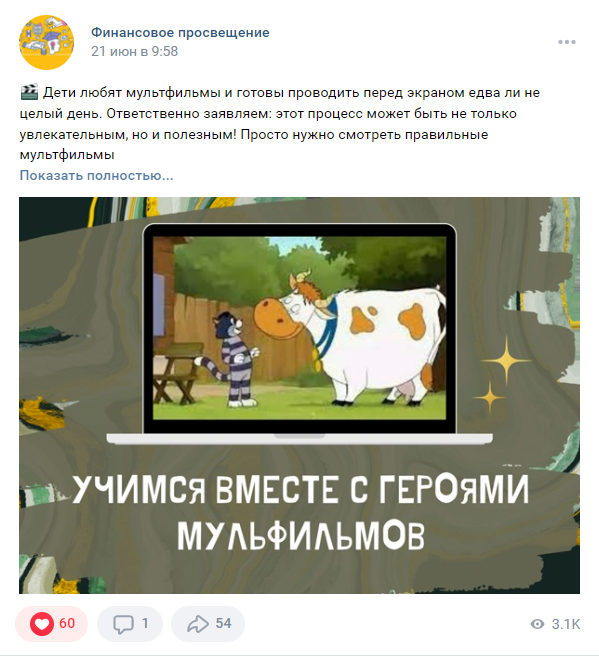 Идея онлайн комьюнити: обмен опытом и знаниями между педагогами
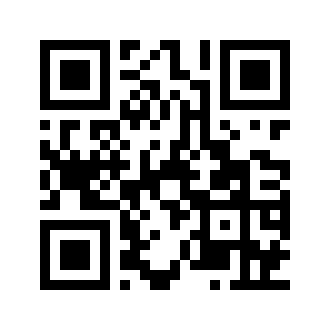 5 000
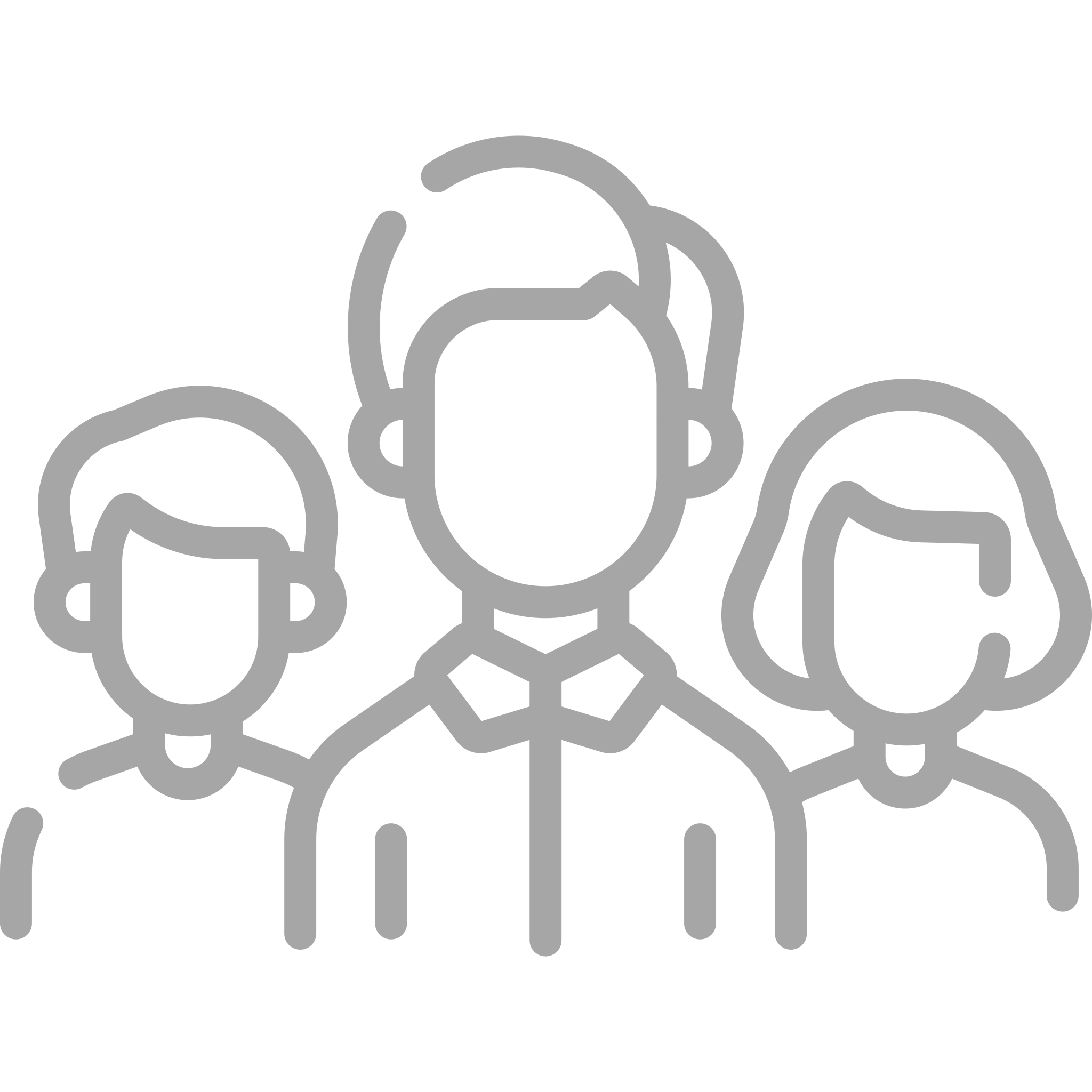 подписчиков (педагоги, методисты, волонтеры)
[Speaker Notes: Мы создали группу в соцсети ВКонтакте, которая называется Финансовое просвещение. 
Приглашаем присоединиться к нашей группе, там на регулярной основе размещаются готовые кейсы, задачи, анонсы мероприятий и другая полезная для педагога информация.]
Московский международный салон образования- 2022
13
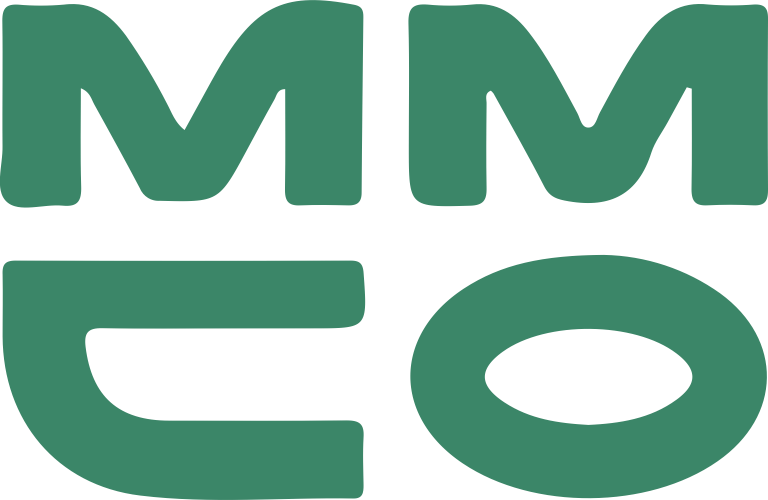 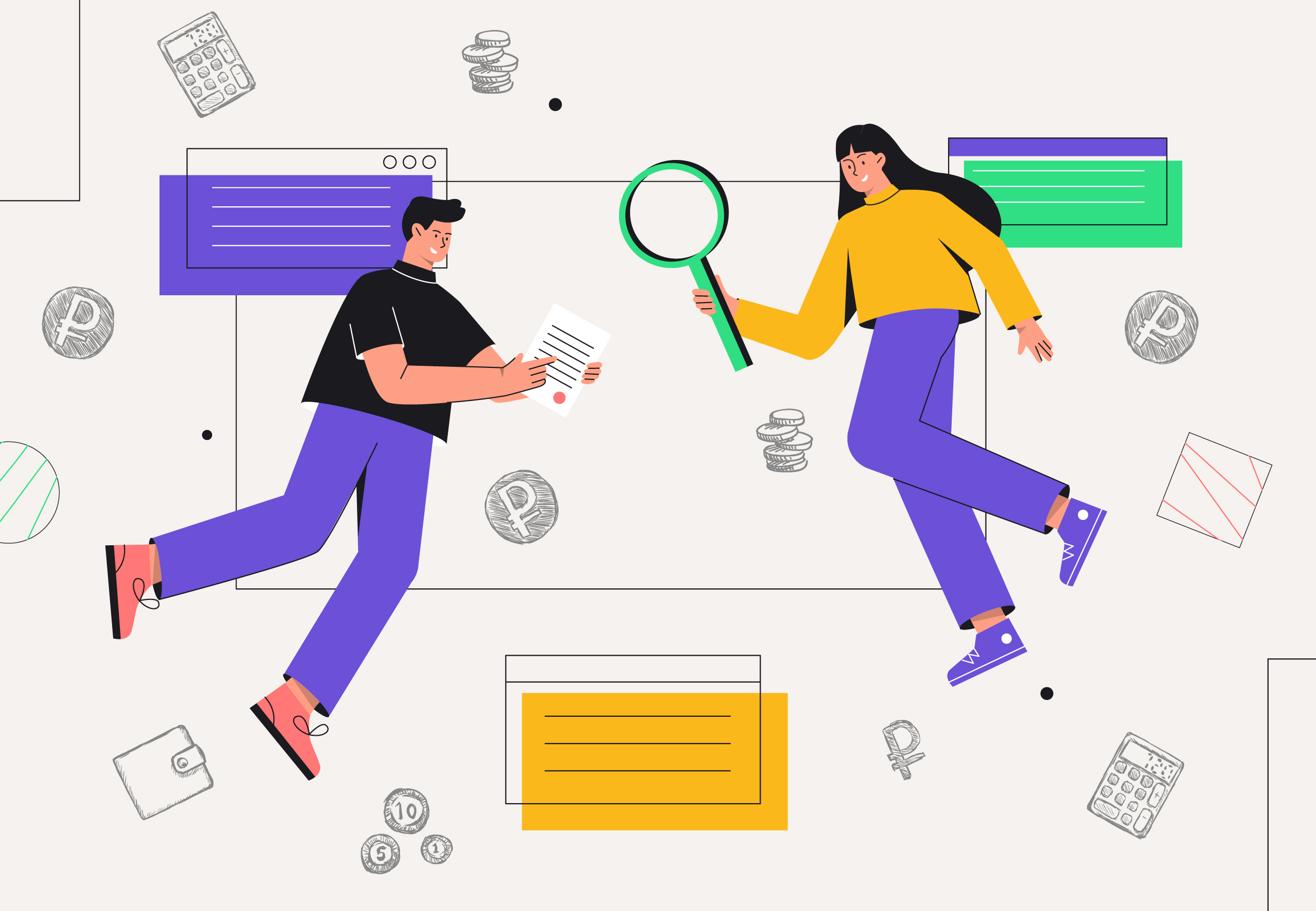 29 и 30 апреляЦифровое деловое пространство, Покровка, 47online.mmco-expo.ru
Темы вебинаров:
Формирование основ финансовой грамотностив дошкольном возрасте, существующие практики 
Практические аспекты включения ФГ в образовательный процесс в соответствии с новыми ФГОС и ПООП
Основные подходы к формированию финансовой грамотности в вузах России
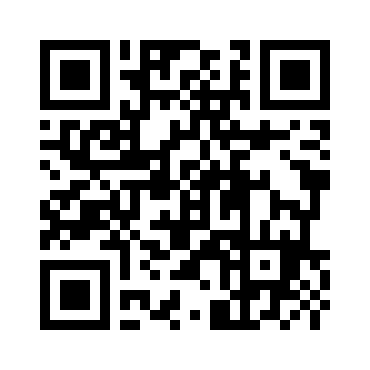 >50 000
>3000
Сайт ММСО
Приняли участие очно
Подключились онлайн
[Speaker Notes: https://online.mmco-expo.ru/?utm_source=mmco_email&utm_medium=total&utm_campaign=1904&utm_content=1904 

Московский международный салон образования. Крупное образовательное мероприятие. 
Первая часть прошла в апреле, Банком России проведены вебинары для учителей школ, педагогов дошкольного образования и для преподавателей вузов. 
Осенью текущего года планируется очное ММСО в Москве, Банк России по традиции планирует принять участие.]
Материалы по финансовой грамотности в помощь педагогу
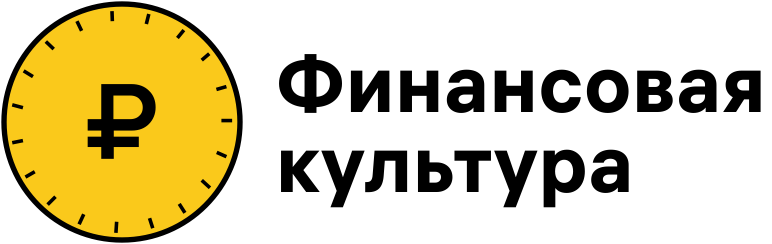 14
QR-коды из раздела «Преподавательская» на портале «Финансовая культура» и вебинары:
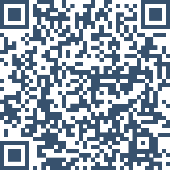 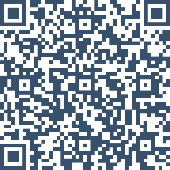 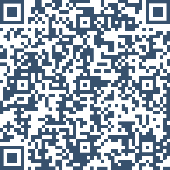 дошкольники
начальная школа
дети-сироты
Парциальная программапо экономическому воспитанию дошкольниковс комплектом демонстрационныхи методических материалов
Учебно-методический комплексдля начальной школы«Введение в финансовую грамотность»
Сборник материалов для детей-сирот «Деньги»
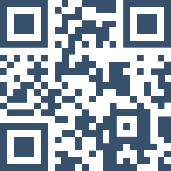 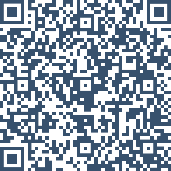 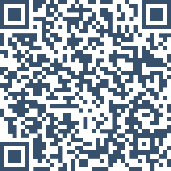 дети-сироты
студенты
вебинары
Сборник материалов для детей-сирот «Финансовое мошенничество»
Учебно-методический комплектдля вузов «Финансовая грамотность»
«Онлайн-уроки финансовой грамотности» для школьникови студентов колледжей
[Speaker Notes: Пользуйтесь материалами Банка России для подготовки уроков и других материалов для обучающихся.]